Визиткавоспитательной практики ГБПОУ МО «Раменский дорожно-строительный техникум»
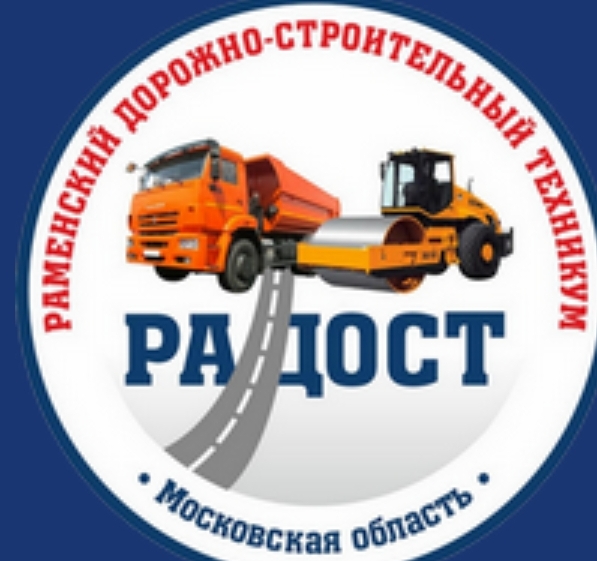 Номинация: Моя воспитательная практика
Описание практики: Идея воспитательной практики «Физическая культурав образовательном учреждении» заключается в том, чтобы показать рольфизической культуры в учебном заведении
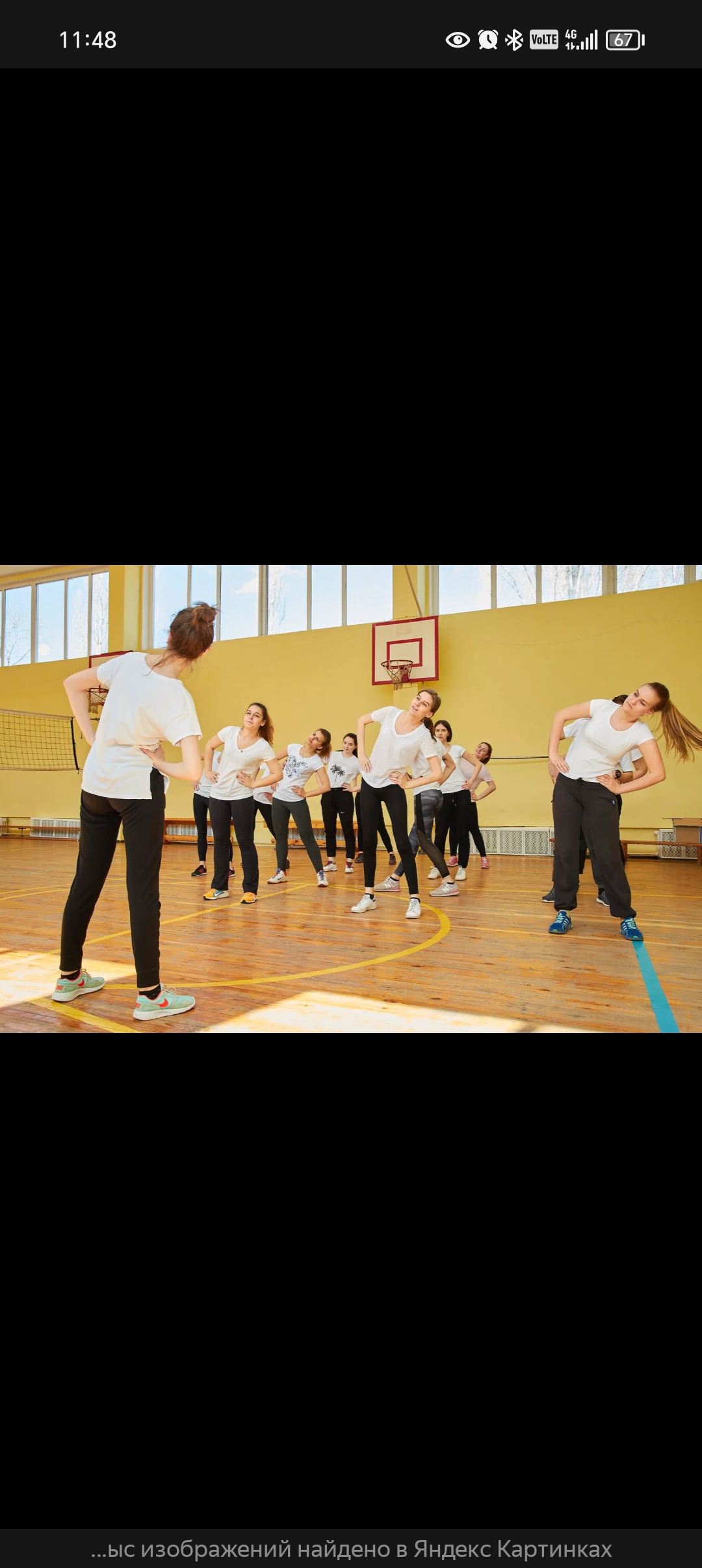 Основная цель подчеркнутьзначимость спортивных мероприятий не только в качестве физическойактивности, но и как формирование межличностных связей и развитиеположительных личностных качеств
Основные аспекты проекта:1. Организация физических упражнений и спортивных игр на урокахфизической культуры. Улучшает отношения между одногрупниками,способствует сближению на фоне общего занятия и интересов.2. Теоретическая часть. Беседы с преподавателем, коллективныерассуждения о подготовке к спортивным мероприятиям, обмен личнымопытом, предложения и обсуждения идей и нововведений. Позволяетраскрыть в смекалку, лидерские качества, создание и поддержаниекомандного мероприятия
Основные аспекты проекта:
1. Организация физических упражнений и спортивных игр на уроках
физической культуры. Улучшает отношения между одногрупниками,
способствует сближению на фоне общего занятия и интересов.
2. Теоретическая часть. Беседы с преподавателем, коллективные
рассуждения о подготовке к спортивным мероприятиям, обмен личным
опытом, предложения и обсуждения идей и нововведений. Позволяет
раскрыть в смекалку, лидерские качества, создание и поддержание
командного духа.
3. Организация спортивных мероприятий внутри учебного заведения.
Общение между группами, обмен опытом, создание условий здоровой
конкуренции для бОльшей мотивации студентов для раскрытия потенциала и
поддержки друг друга.
4. Организация выездных соревнований, товарищеские игры с командами из
других учебных заведений
3. Организация спортивных мероприятий внутри учебного заведения.Общение между группами, обмен опытом, создание условий здоровойконкуренции для бОльшей мотивации студентов для раскрытия потенциала иподдержки друг друга.4. Организация выездных соревнований, товарищеские игры с командами издругих учебных заведений
Какой полезный эффект от данной практики? вот некоторые из них:1. Социальная адаптация и развитие коммуникативных навыковНа уроках физикультуры и на любых соревнованиях студенты развиваютспособность к эффективному общению между собой, преподавателем идругими людьми, участвующими в организации мероприятий.2. Развитие лидерских качеств.У студентов всегда есть возможность проявить себя, поучаствовать ворганизации и судействе мероприятий, собрать и организовать спортивнуюкоманду.
3. Повышение самооценки и уверенность в себе.На уроках и соревнованиях учащимся всегда оказывается поддержка отпреподавателя и команды, поощряется даже маленький шажок и стремлениек улучшению результата, царит дружеская атмосфера и радость отсовершенных достижений.4. Формирование патриотизма и активной гражданской позиции.все мероприятия начинаем с гимна, напутственных слов, формированиеответственности и готовности помогать друг другу.В заключении хочу отметить, что физическая культура помогаетформировать не только здоровое тело и полезные привычки, но и развиваетважные жизненные и профессиональные навыки, способствует личностномуросту студентов, их активному участию в социальной и спортивной жизнитехникума, делает их более ответственными, дружными и сознательнымистудентами.